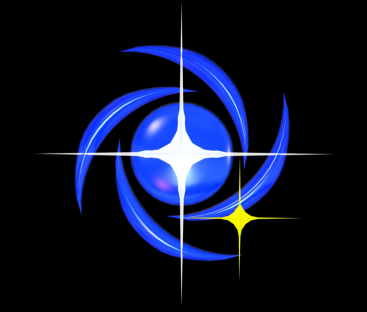 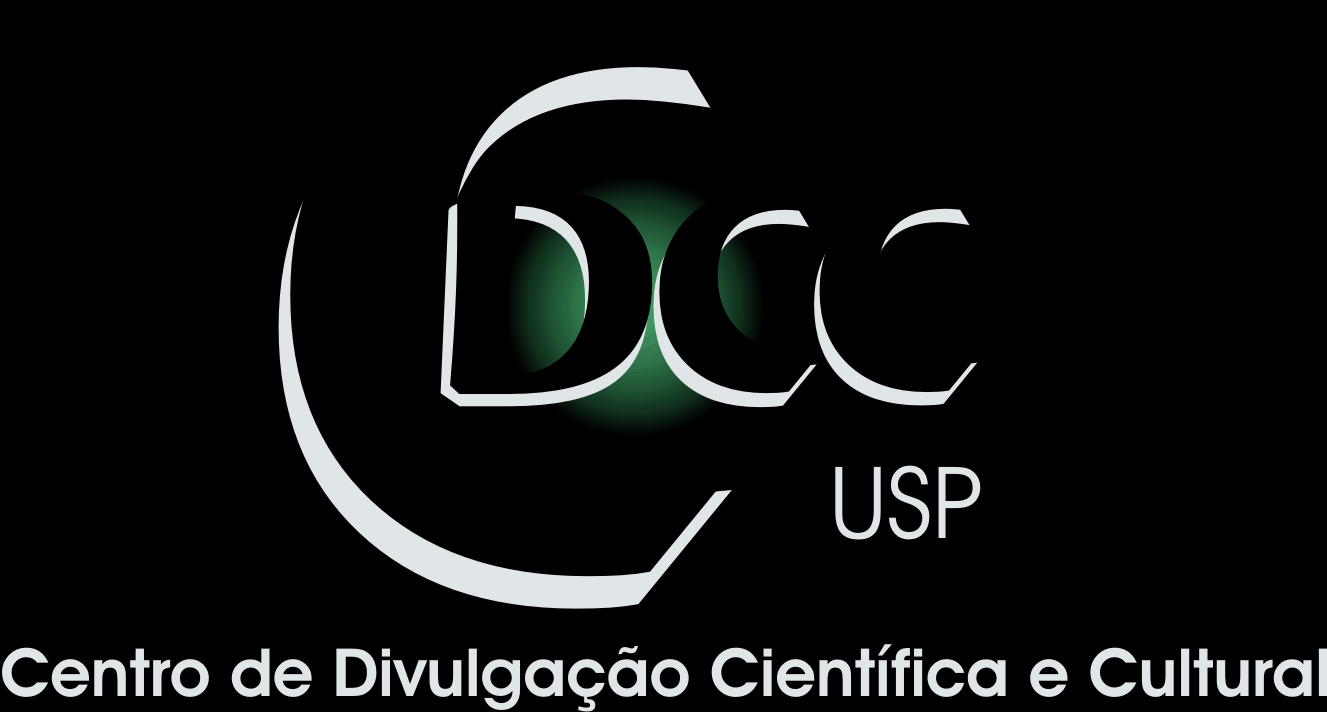 Centro de Divulgação da Astronomia
Observatório Dietrich Schiel
Apollo 11
Wágner de Oliveira Filho
Wagner.filho@usp.br
Imagem de fundo: céu de São Carlos em 19/12/2015 às 21 horas. Crédito: Stellarium
O que é um Exploração Espacial?
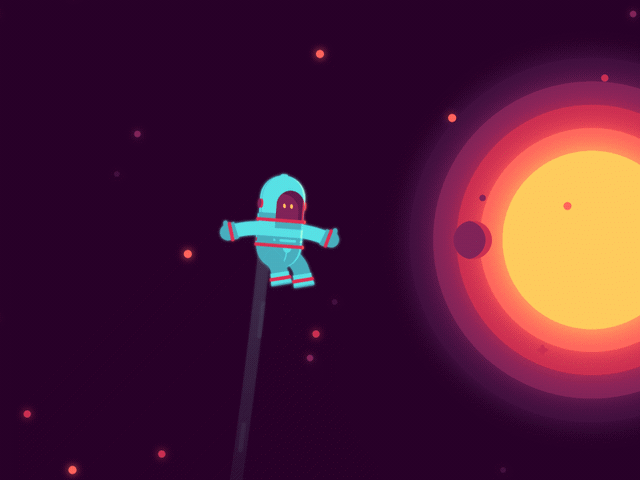 Contexto Histórico
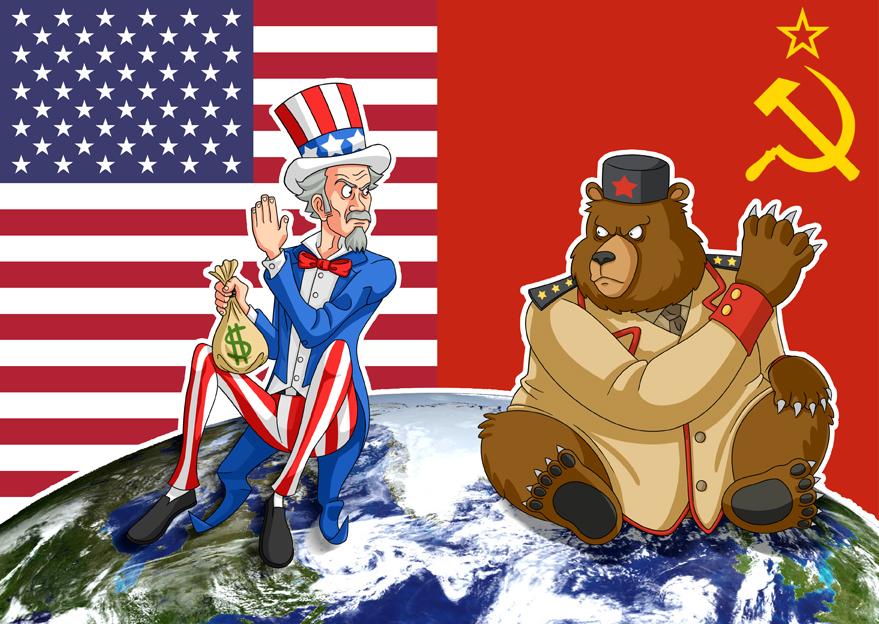 Histórico

4 de outubro de 1957 – Lançamento da Sputnik 1
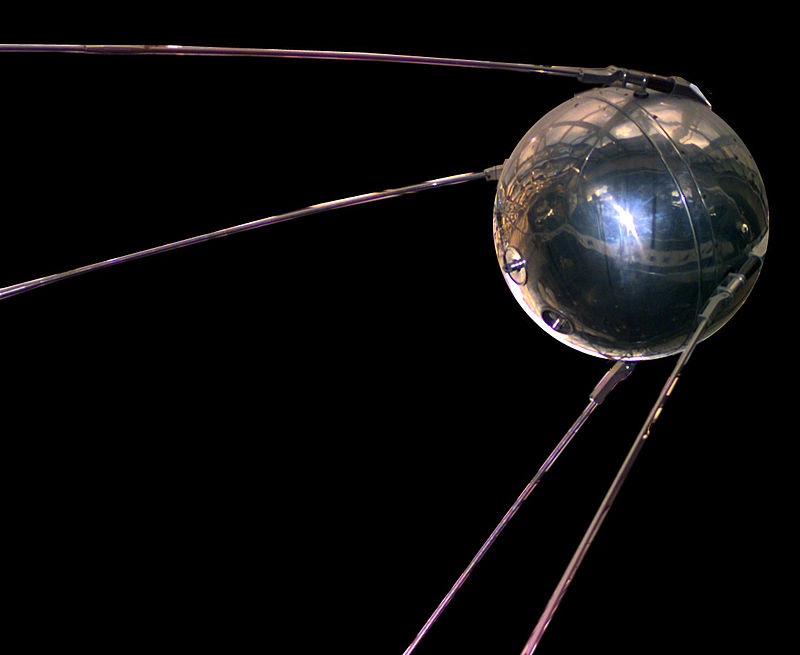 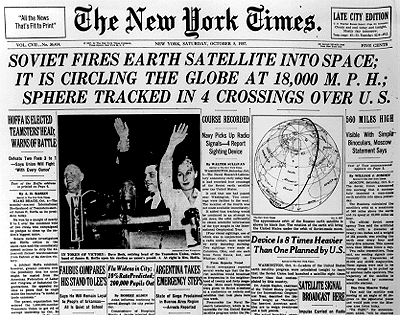 Histórico

3 de Novembro de 1957 – Cadela Laika
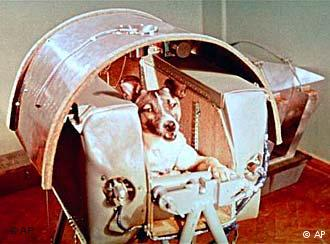 Histórico

12 de Abril de 1961 - Yuri Alekseievitch Gagarin
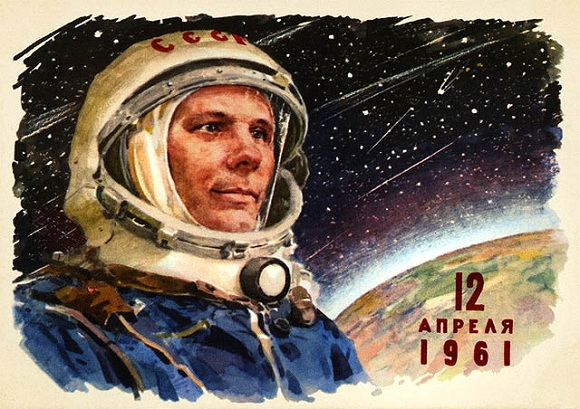 Histórico

20 de julho de 1969 
Neil Armstrong
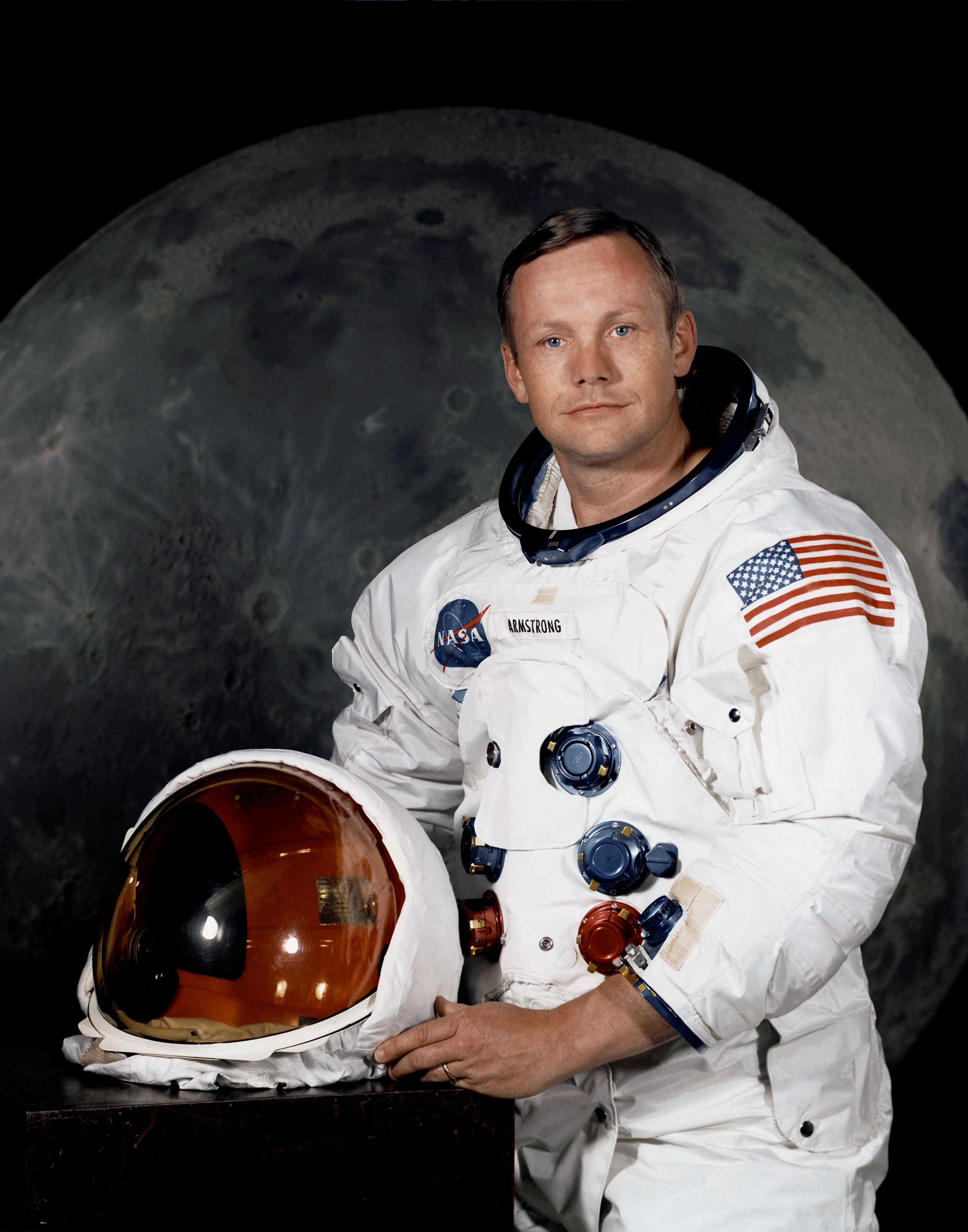 O programa  Apollo (1961 - 1972)
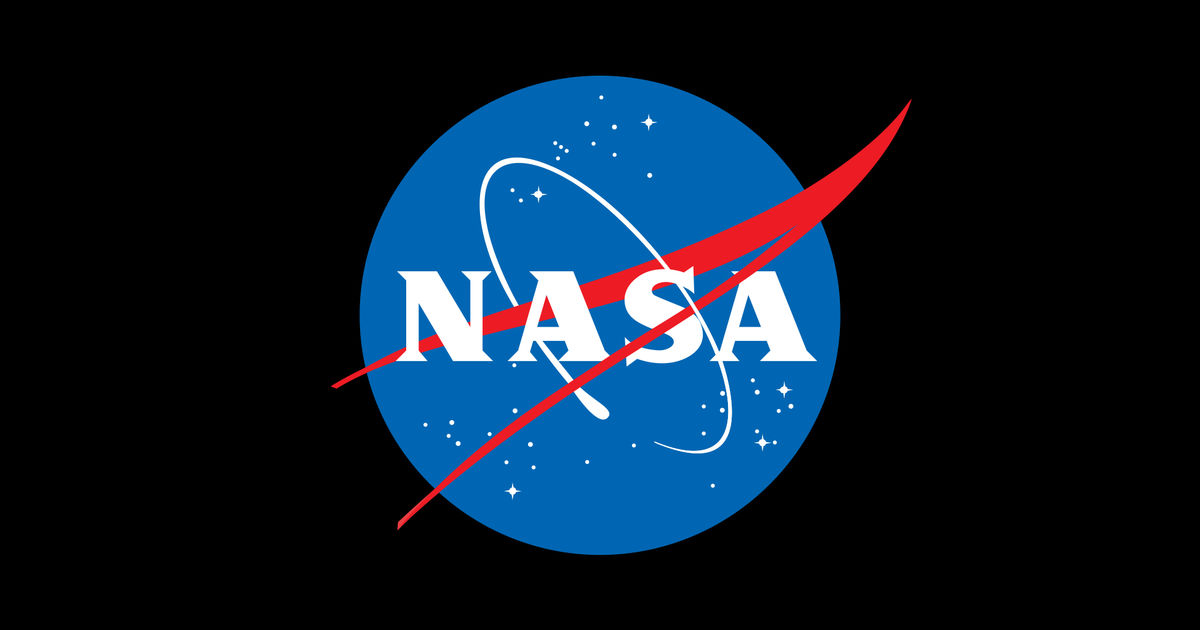 "Eu acredito que esta nação deve comprometer-se em alcançar a meta, antes do final desta década, de pousar um homem na Lua e trazê-lo de volta à Terra em segurança"
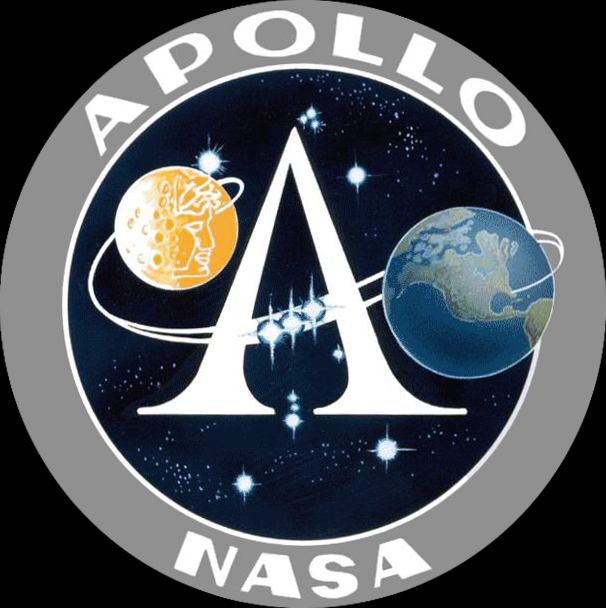 Apollo 1
 Gus Grisson, Edward White e Roger Chaffee
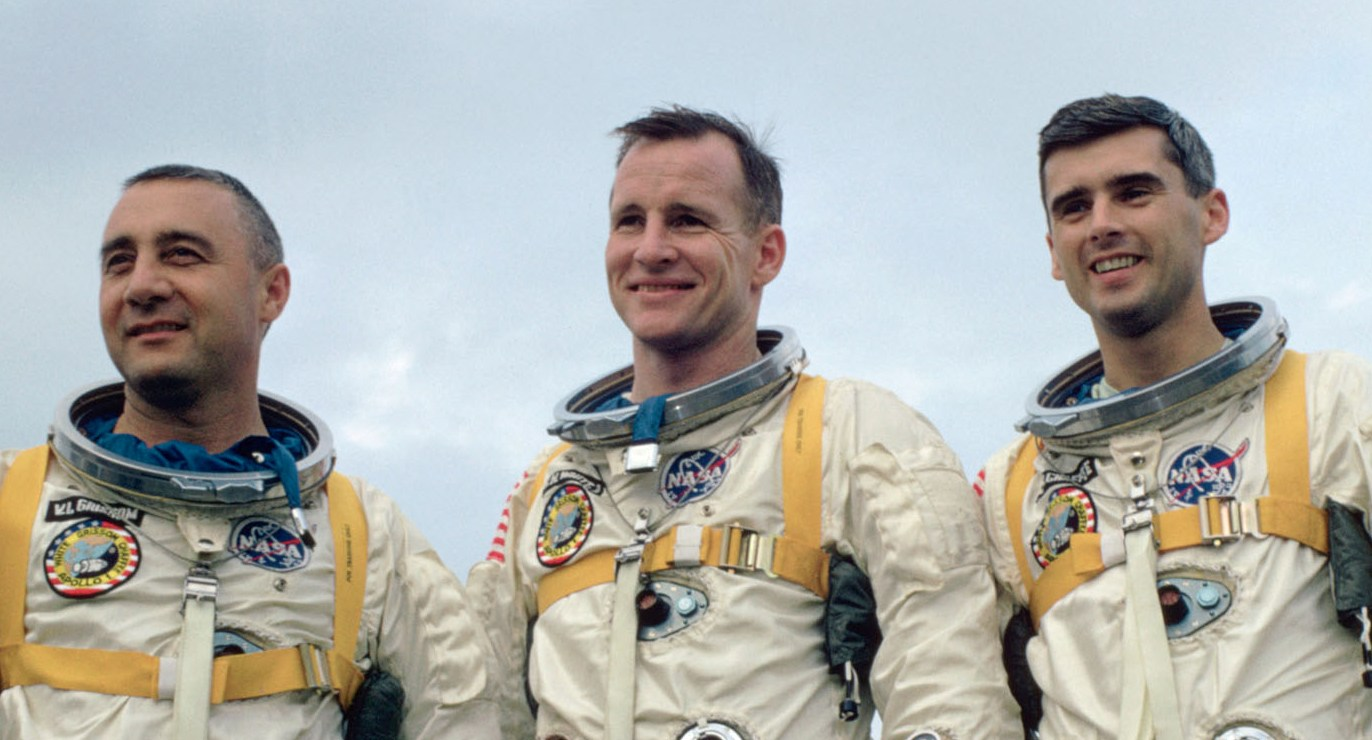 Apollo 8 
 
21 de dezembro de 1968 
 27 de dezembro de 1968
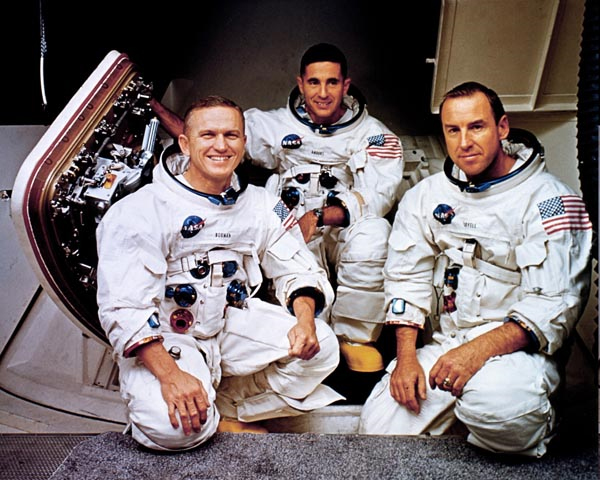 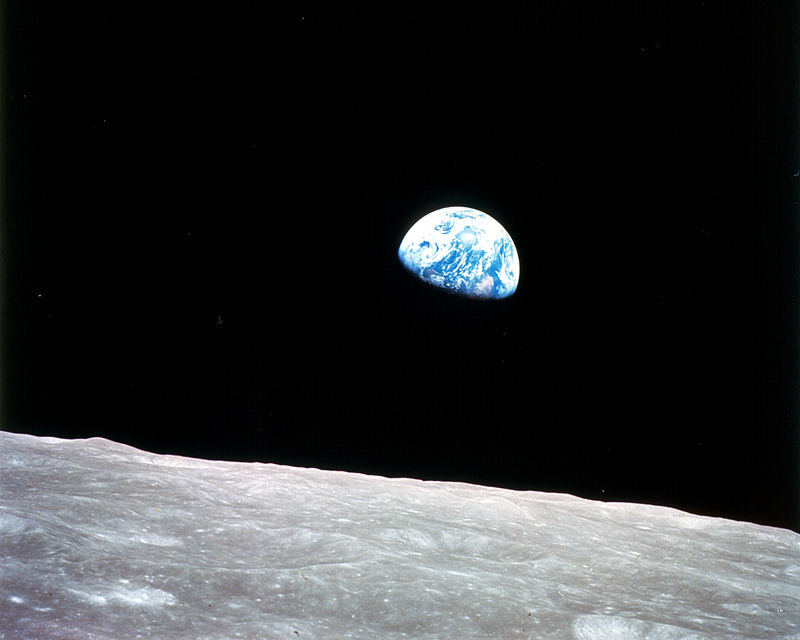 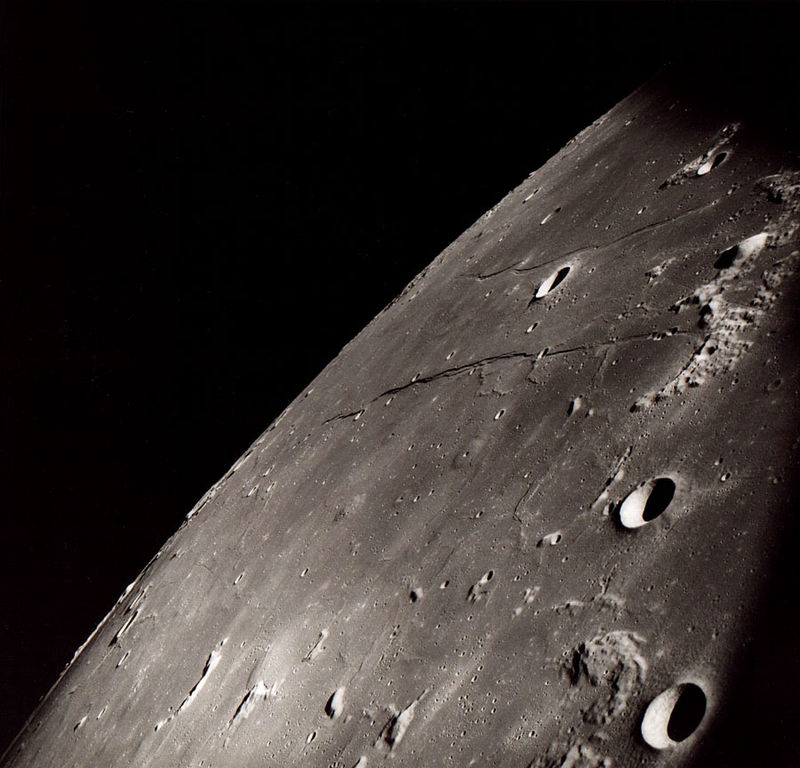 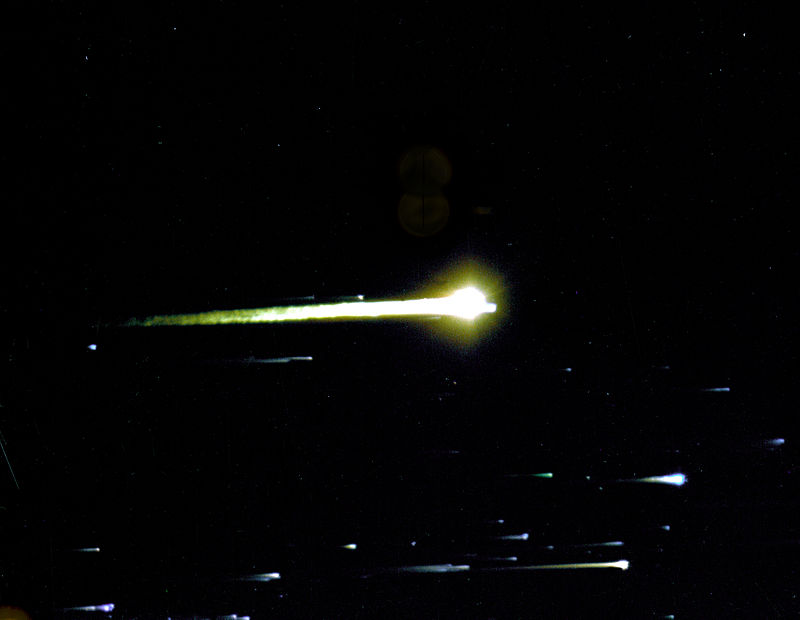 Apollo 9 e Apollo 10
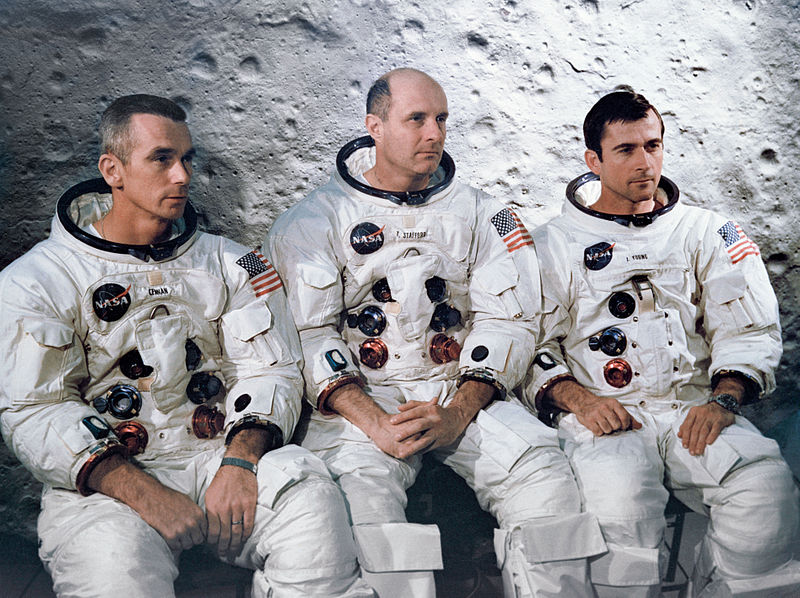 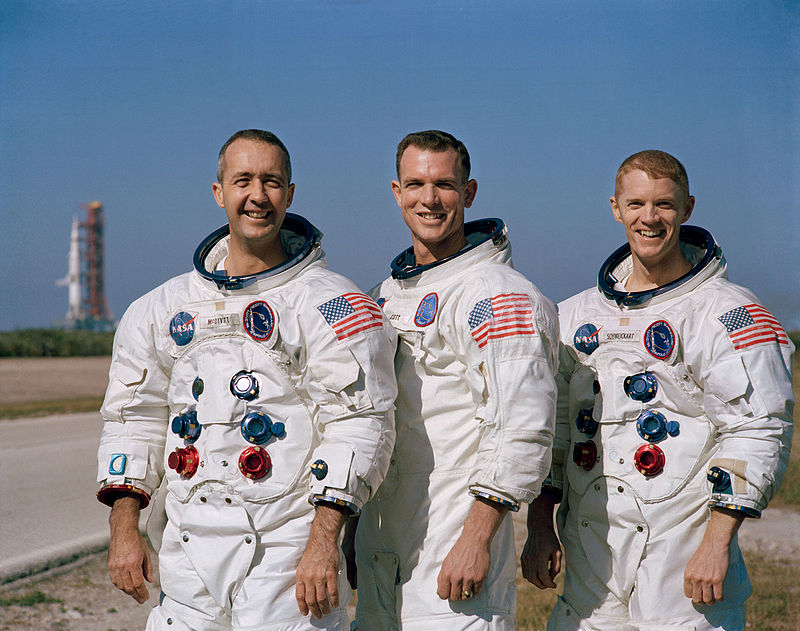 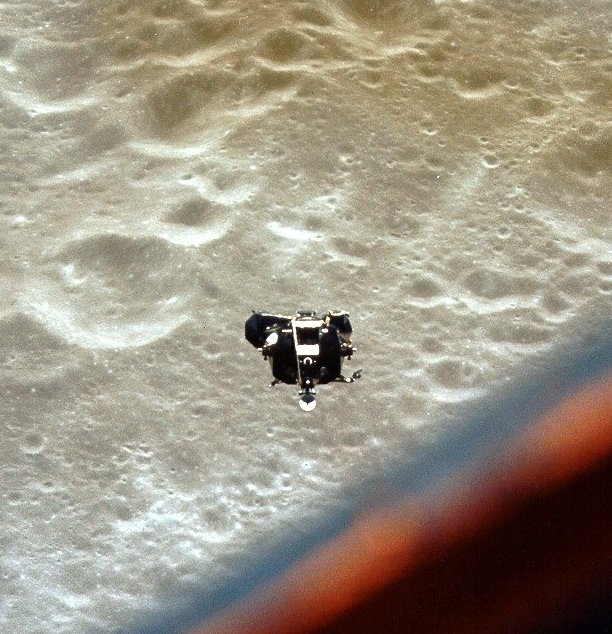 Apollo 11
Por que Ceres é um ´Planeta anão?
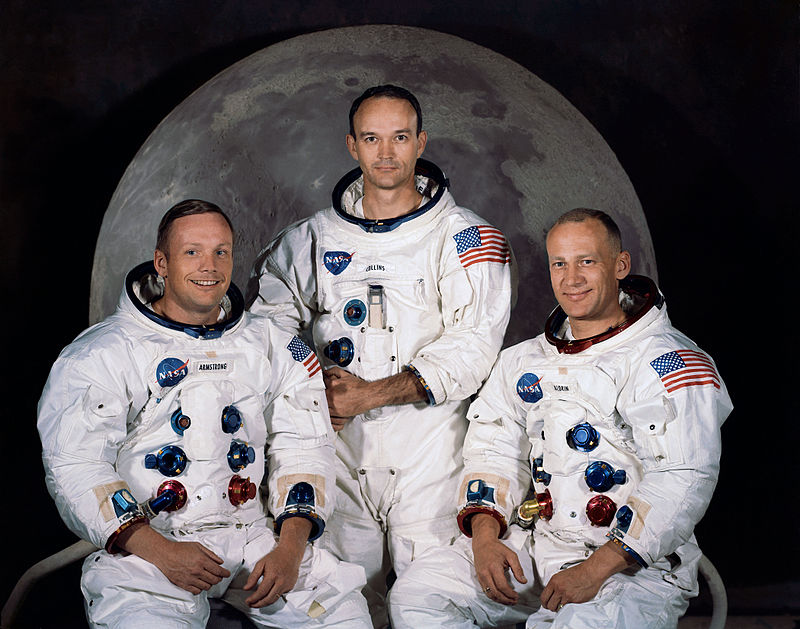 Neil Armstrong, Michael Collins e Edwin Aldrin
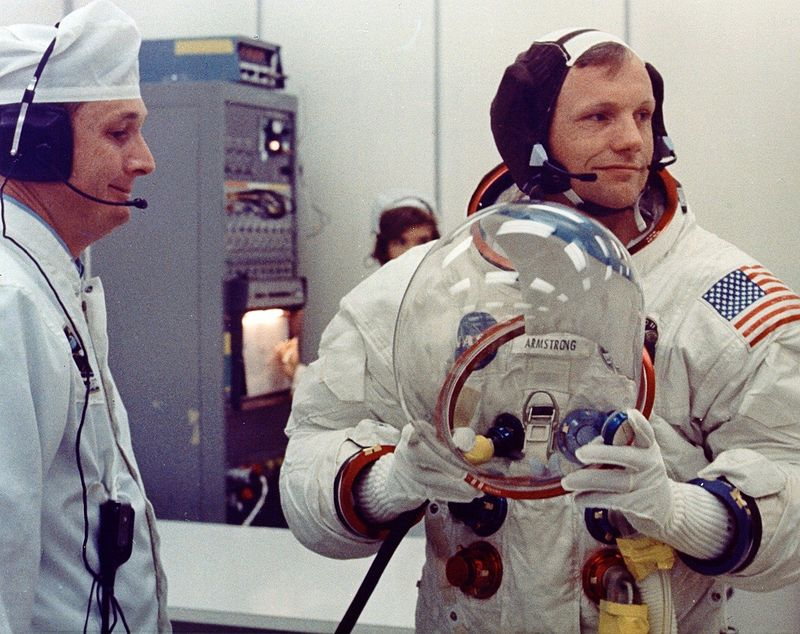 Por que Ceres é um ´Planeta anão?
Apollo 11 
16 de julho  de 1969- Lançamento
Por que es é um ´Planeta anão?
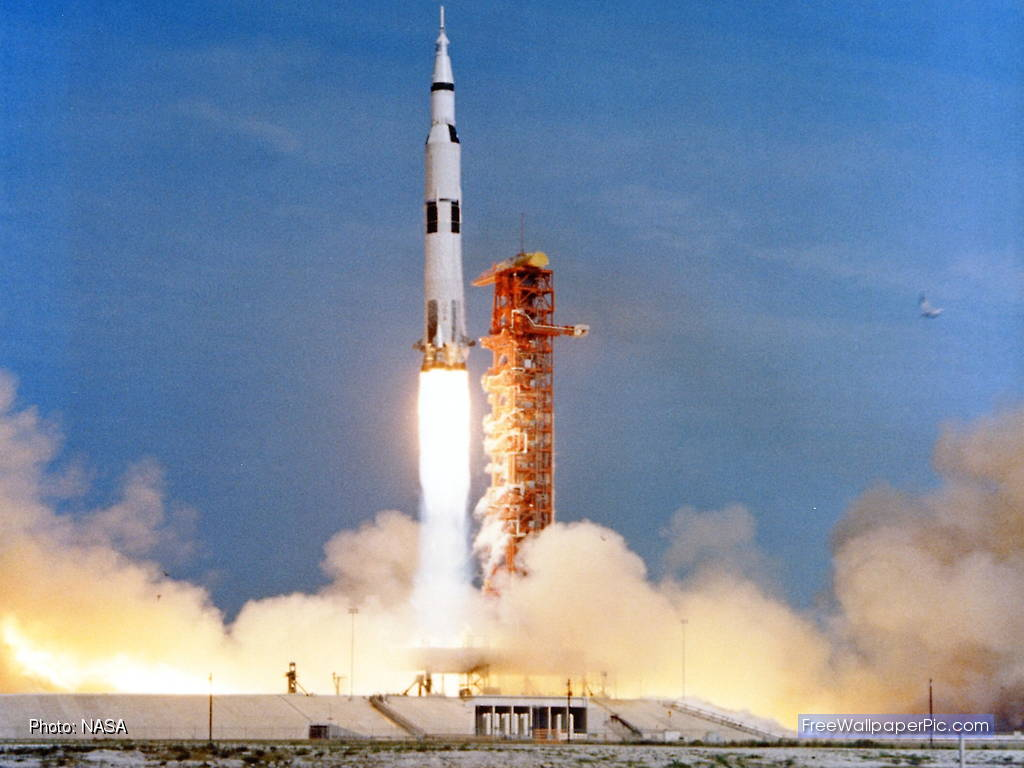 Apollo 11 
20 de julho  de 1969- Chegada a lua
Por que es é um ´Planeta anão?
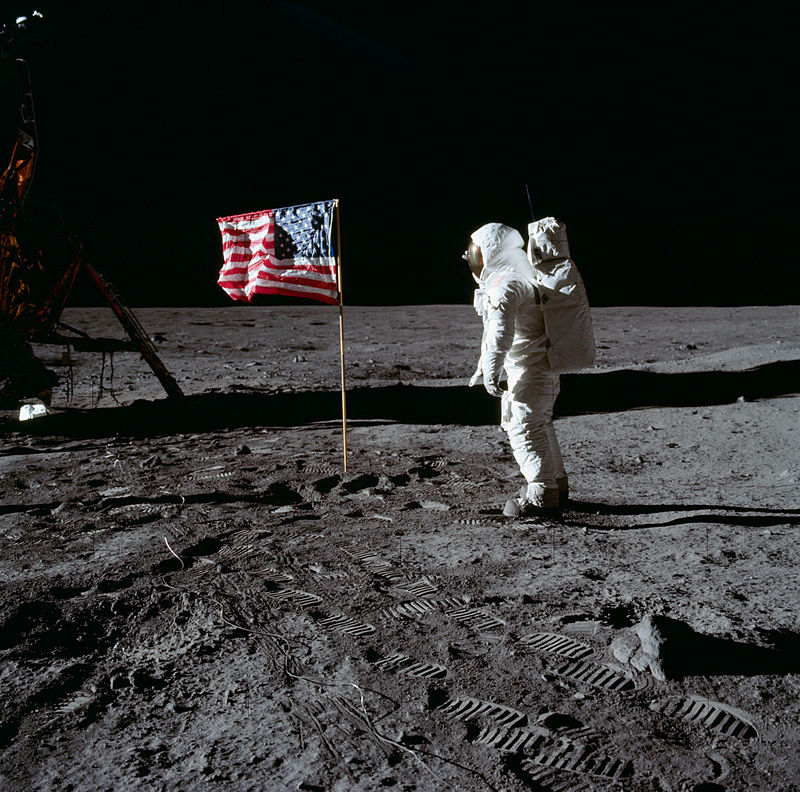 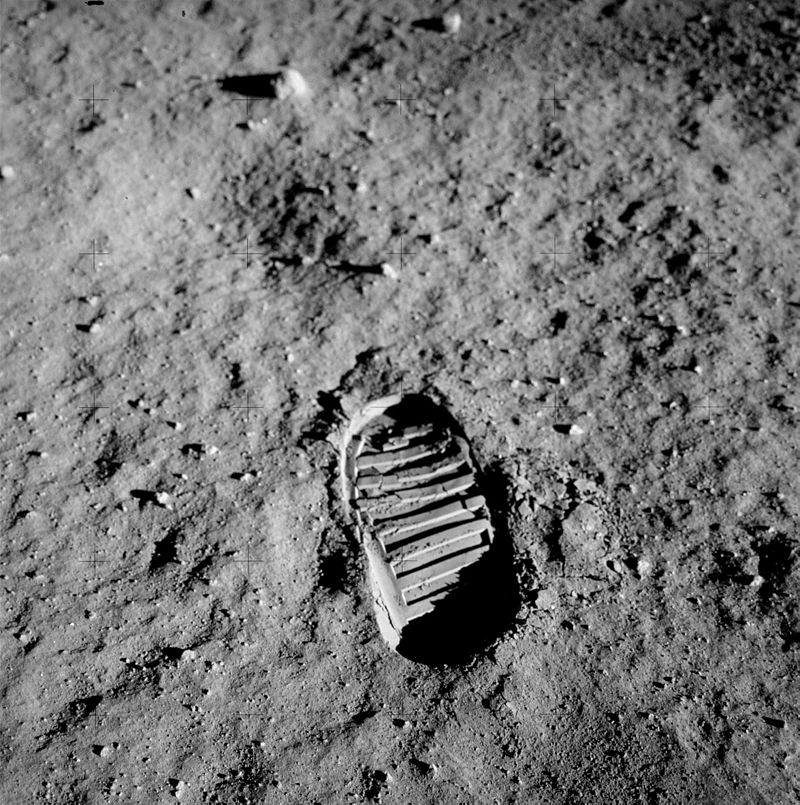 Apollo 11 
20 de julho  de 1969- Chegada a lua
Por que es é um ´Planeta anão?
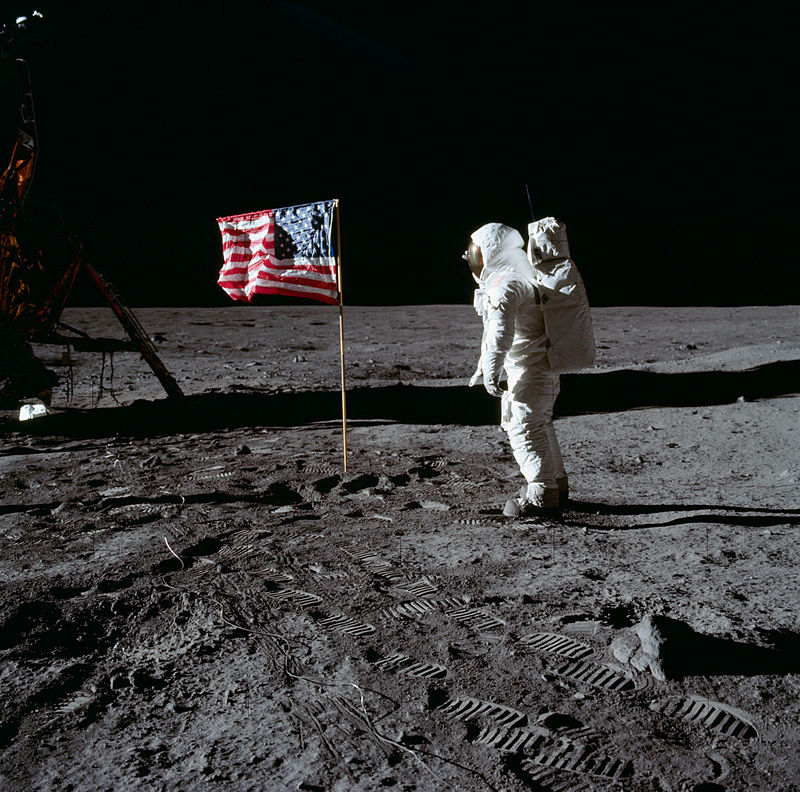 “	É um pequeno passo para o homem, mas um salto gigantesco para a humanidade	”
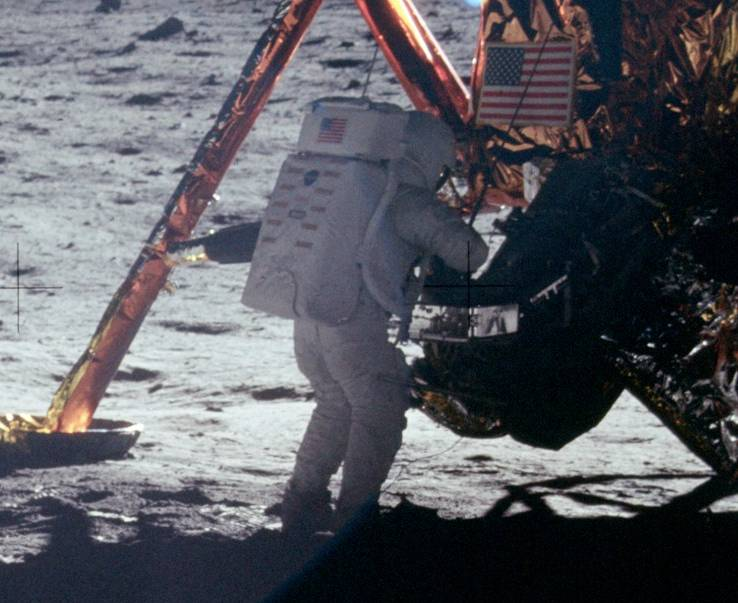 Referências Bibliográficas

Apollo11, NASA. Disponível em: https://www.nasa.gov/mission_pages/apollo/missions/apollo11.html